V Летняя школа по правам человека Уральский государственный юридический университетЕкатеринбург, 26-30 июня 2017
О работе Комитета ООН по правам ребенка 
Ольга А. Хазова
Конвенция ООН о правах ребенка 1989 года
2015 – 25 лет действия Конвенции (вступила в силу в 1990)
Участвует 196 государств
Три Факультативных протокола
Факультативный протокол, касающийся торговли детьми, детской проституции и детской порнографии 2000 (вступил в силу – 2002) – 173 государства
Факультативный протокол, касающийся участия детей в вооруженных конфликтах 2000 (вступила в силу – 2002)    – 166 государств
Факультативный протокол, касающийся процедуры сообщений 2011 (вступил в силу – 2014) – 34 государства
2
Olga A. Khazova
Комитет ООН о правах ребенка
Статья 43 (1, 2) Конвенции
	В целях рассмотрения прогресса, достигнутого государствами – участниками в выполнении обязательств, принятых в соответствии с настоящей Конвенцией, учреждается Комитет по правам ребенка, который выполняет функции, предусматриваемые ниже.
Комитет состоит из 18 (10) экспертов
3
Olga A. Khazova
Члены Комитета ООН по правам ребенка
Статья 43 (2, 3) Конвенции
должны обладать высокими нравственными качествами и признанной компетенцией в области, охватываемой Конвенцией
Избираются государствами-участниками:
из числа своих граждан
тайным голосованием из числа внесенных в список лиц, выдвинутых государствами–участниками
каждое государство-участник может выдвинуть одного кандидата
уделяется внимание справедливому географическому распределению и представительству главных правовых систем
4
Olga A. Khazova
Члены Комитета ООН по правам ребенка
Статья 43 (5, 6) Конвенции
избираются на совещаниях государств-участников, созываемых Генеральным секретарем в Центральных учреждениях Организации Объединенных Нацией 
считаются избранными: кандидаты, получившие наибольшее число голосов и абсолютное большинство голосов присутствующих и участвующих в голосовании представителей государств – участников
избираются на 4-х летний срок 
могут быть переизбранными, если выдвинуты повторно
5
Olga A. Khazova
Торжественное заявление члена Комитета по правам ребенка
Члены Комитета выступают в личном качестве (ст. 43 Конвенции)
Правила Процедуры Комитета по правам ребенка. Правило 15:
	«Я торжественно заявляю, что буду исполнять свои обязанности и осуществлять свои полномочия в качестве члена Комитета по правам ребенка с достоинством, преданно, беспристрастно и добросовестно и соблюдать принципы независимости и беспристрастности договорных органов по правам человека, утвержденные Комитетом».
6
Olga A. Khazova
Комитет ООН по правам ребенка
Статья 43 (8-10) Конвенции
устанавливает свои собственные правила процедуры
избирает своих должностных лиц на 2-х летний срок
проводит заседания в Центральных учреждениях ООН (обычно, в Женеве)
три раза в год: сессия – 3 недели и пред-сессия – 1 неделя
7
Olga A. Khazova
Заседания Комитета ООН по правам ребенка
открытые для публики (транслируются в интернете в режиме реального времени)
закрытые  
официальные языки:
английский арабский, испанский, китайский, русский и французский
рабочие языки:
английский, испанский и французский
пленарные и секционные (по Палатам)
8
Olga A. Khazova
Наблюдение за выполнением Конвенции и ее Факультативных протоколов
Основная функция Комитета – рассмотрение прогресса, достигнутого государствами-участниками в выполнении обязательств, принятых в соответствии с Конвенцией и ее Факультативными протоколами
Цикличный процесс отчетности
Подготовка национального доклада государства-участника и представление его в Комитет 
Представление заключений / докладов ЮНИСЕФ, неправительственных организаций и др. («альтернативные доклады»)
Пред-сессия – подготовка к диалогу
Встречи с представителями ЮНИСЕФ, НПО и др.
Встречи с детьми
9
Olga A. Khazova
Наблюдение за выполнением Конвенции и ее Факультативных протоколов
Участие детей
Участие детей (консультации) в подготовке национальных докладов
Представление письменных докладов / отчетов, подготовленных детьми («альтернативные доклады»)
Устные выступления / доклады в рамках пред-сессионной работы
Встречи детей с членами Комитета в рамках пред-сессионной работы
Видеоконференции в рамках пред-сессионной работы
Участие в пленарных заседаниях Комитета
10
Olga A. Khazova
Наблюдение за выполнением Конвенции и ее Факультативных протоколов
Цикличный процесс отчетности
Подготовка списка вопросов – направляется государству-участнику за 6 месяцев до диалога
Ответы на вопросы государства-участника
Диалог
Докладчики и Целевая группа (Task Force)
11
Olga A. Khazova
Организация диалога с государством-участником
Структурирование вопросов – разделы / кластеры (Часть первая)
Общие меры по осуществлению Конвенции / General measures of implementation (статьи 4, 42 и 44.6)
Определение понятия «ребенок» (статья 1)
Общие принципы (статьи 2, 3, 6 и 12)
Гражданские права и свободы (статьи 7, 8, 13-17)
Насилие (статьи 19, 37a)
12
Olga A. Khazova
Организация диалога в государством-участником
Структурирование вопросов – разделы / кластеры (Часть вторая)
Семейное окружение и альтернативный уход (статьи 5, 18, 9, 10, 27.4, 20, 21, 11, 19, 39 и 25)
Базовое медицинское обслуживание и социальное обеспечение (статьи 6.2, 18.3, 23, 24, 26, 27.1-3)
Образование, досуг и культурная деятельность (статьи 28, 29 и 31)
Специальные меры защиты (статьи 22, 38, 39); (37, 39-40); (32-36 и 39); (30)
13
Olga A. Khazova
Наблюдение за выполнением Конвенции и ее Факультативных протоколов
Цикличный процесс отчетности
Заключительные замечания / Concluding Observations (COBs)
Структура  
Последующая деятельность – исполнение Заключительных замечаний (follow-up to the COBs)
Представление следующего Национального доклада государства-участника – через 5 лет
14
Olga A. Khazova
Другие виды деятельности Комитета ООН по правам ребенка
Дни общей дискуссии 
Замечания общего характера (толкование положений Конвенции)
Тематические группы
Визиты в страны, консультации, исследования, конференции, лекции, научные публикации и др.
Сообщения (жалобы / complains) !
3-й Факультативный протокол, касающийся процедуры сообщений
15
Olga A. Khazova
Факультативный протокол, касающийся процедуры сообщений 2011 года
Процедура сообщений
Индивидуальные сообщения – от лиц/группы лиц (от имени лиц/групп лиц)
Не допустить манипуляцию ребенком
Наилучшие интересы ребенка
Конфиденциальность
Приемлемость сообщения/жалобы
Межгосударственные сообщения
Процедура расследования
16
Olga A. Khazova
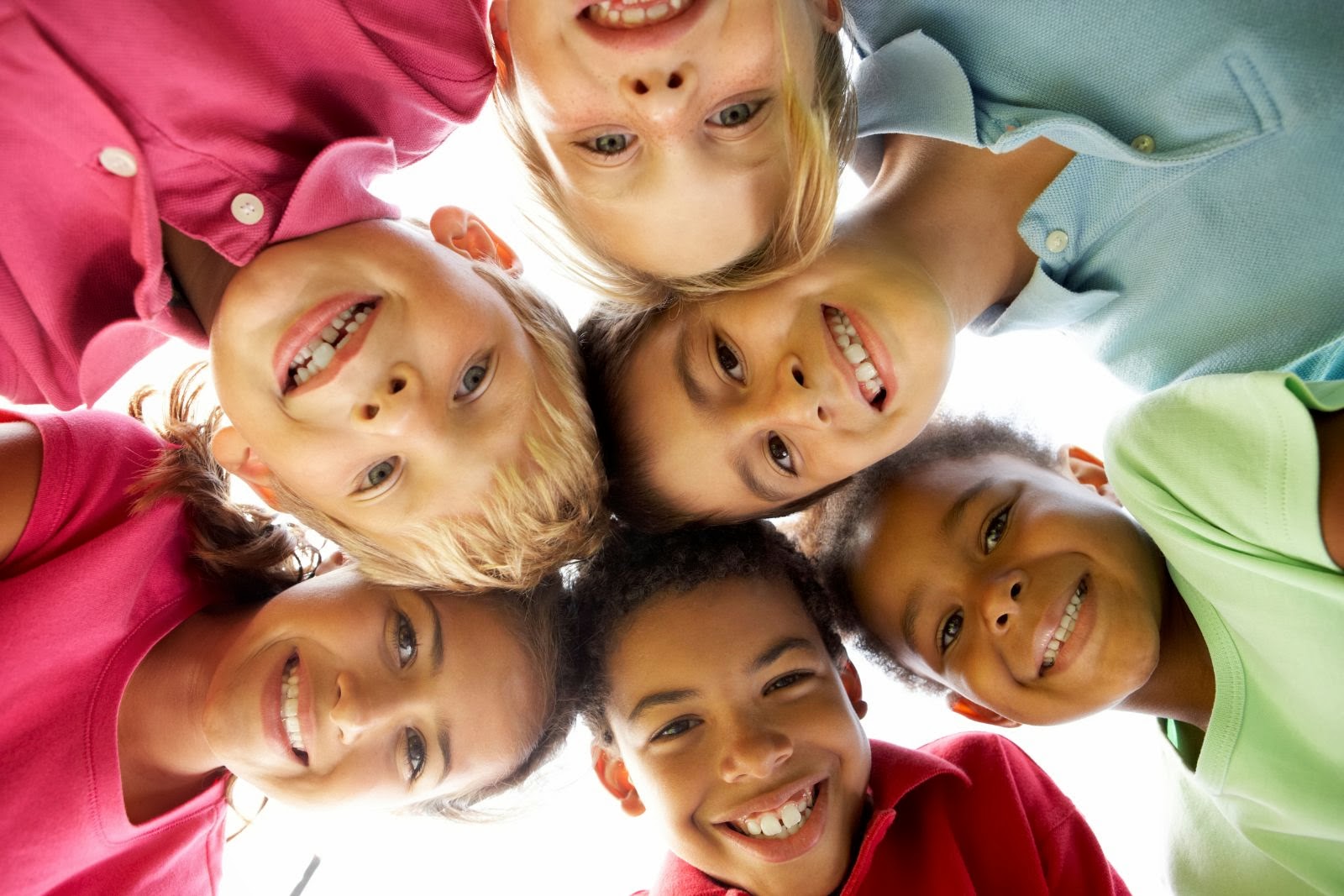 17
Olga A. Khazova